ГАОУ СПО «Набережночелнинский медицинский колледж»
КЛАССНЫЙ ЧАС 
«ПАМЯТНИКИ ПЕДАГОГУ И СТУДЕНТУ»
подготовила: Суркова О. С.
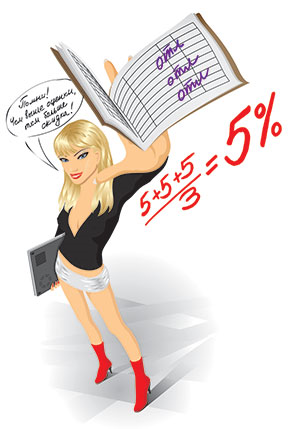 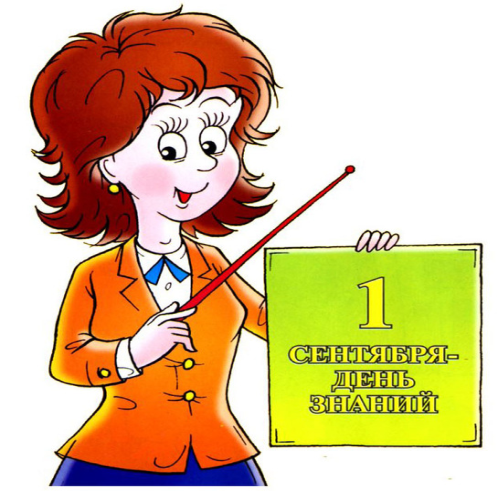 ПРОИСХОЖДЕНИЕ СЛОВА «СТУДЕНТ»
Заимствовано в начале XVIII в. из нем. яз., в котором Student от лат. studens, -entis «учащийся» (от studeo «учусь, занимаюсь»).
ПАМЯТНИКИ СТУДЕНТАМ
КАМЕНСК-ШАХТИНСКИЙ
САРАТОВ
МОСКВА
ДОНЕЦК
САРАТОВ
Студент восседает на стопке книг и усиленно зубрит какой-то предмет. Поэтому неофициальное название памятника - "Ночь перед экзаменом".Авторы его - Андрей и Сергей Щербаковы.
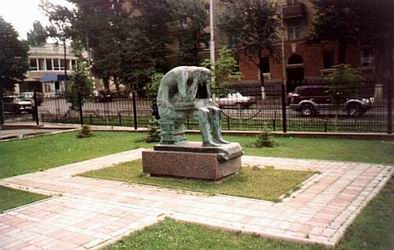 КАМЕНСК-ШАХТИНСКИЙ
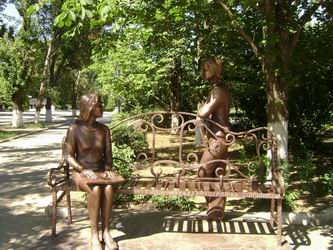 29 апреля 2009 появился необычный памятник студентам. Парочка сидит возле Каменского химико-механического техникума. Авторы: Анатолий и Юлия Ушаковы.
ДОНЕЦК
Создание памятника было приурочено к 70-летию основания университета.
   Студент опирается на лавочку рукой и коленом. С другой стороны лавочки лежат учебники , мантия и конфедератка.
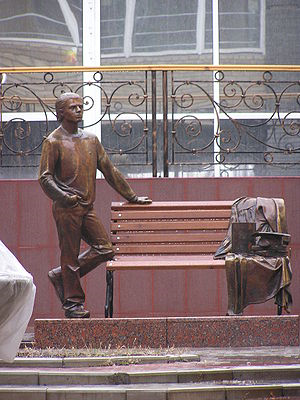 МОСКВА
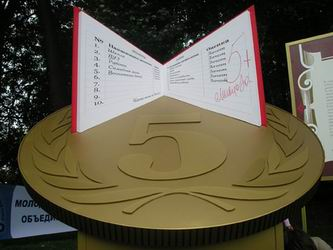 Учащиеся вузов предложили московским властям увековечить виновницу всех их страданий.
Происхождение слова «педагог»
ПЕДАГОГ от греч. paidagōgos, букв. ведущий мальчика.
    Человек, профессионально занимающийся преподавательской и воспитательной работой.
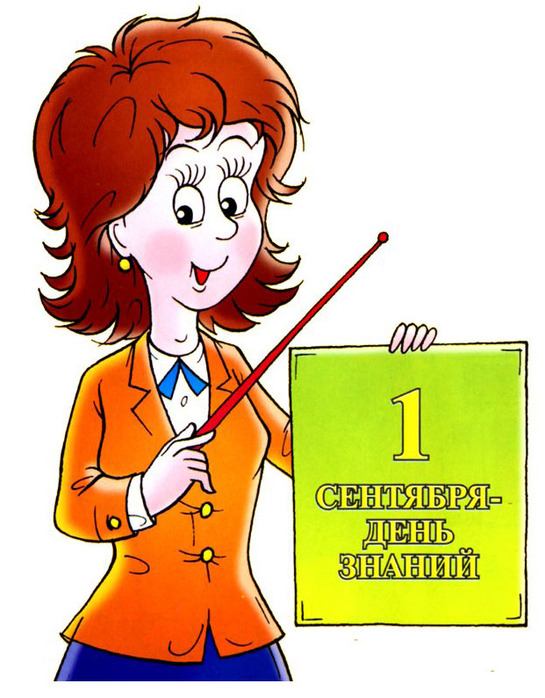 ПАМЯТНИКИ ПЕДАГОГАМ
КАЗАНЬ
МОСКВА
НОВОСИБИРСК
ТОРОПЕЦ
САРАТОВ
МОСКВА
На гранитном постаменте выгравировано изречение К. Ушинского: «Дело учителя - скромное по наружности - одно из величайших дел истории». 
    Несколько тонн бронзы и гранита ушло на создание монумента. Над скульптурой художники работали год.
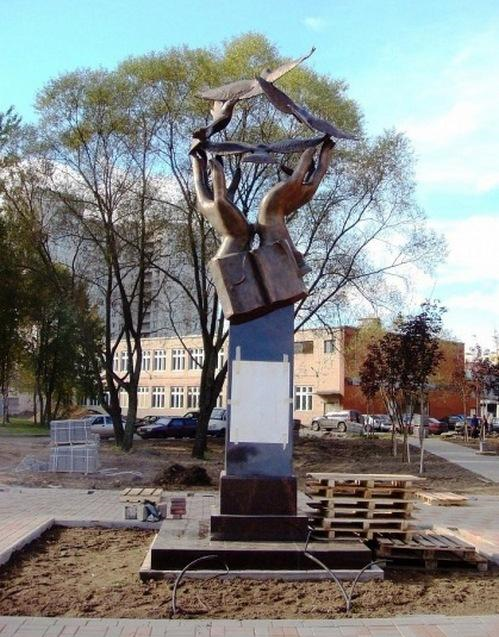 КАЗАНЬ
открыт памятник в Международный день учителя, да в Год Учителя в Татарстане, церемонию оформили торжественно: позвали заслуженных учителей и детей.
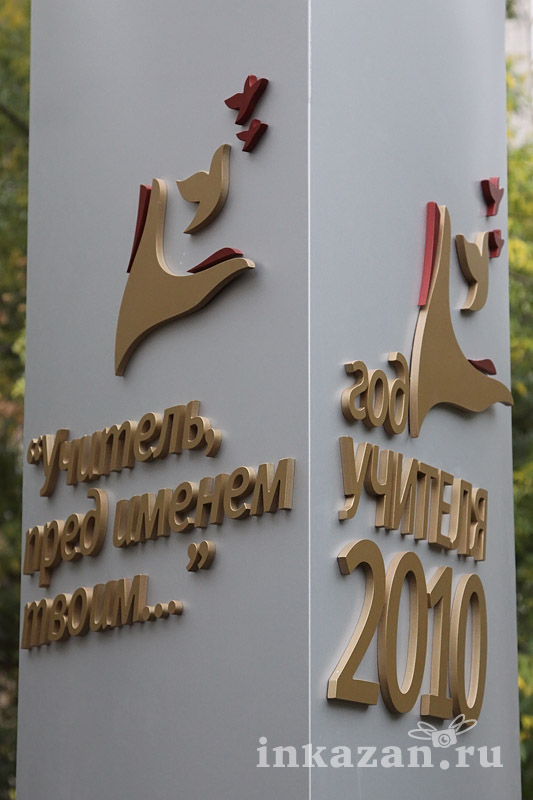 НОВОСИБИРСК
Авторы: А. Гамалей и  А. Бортник. Памятник представляет собой стелу высотой 9,5 метров. К нему ведут 11 ступенек, символизирующих школьные годы. Часть из ступеней вымощена булыжником – это символ тернистого пути к знаниям.
     Памятник был построен на добровольные народные пожертвования.
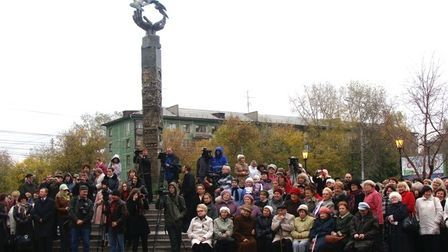 САРАТОВ
Памятник Первой учительнице. Эта бронзовая композиция была одной из четырех фигур, окружавших пьедестал памятника Александру II. Склонившиеся над книжкой учительница с девочкой - олицетворение развитие народного образования. Выполнена композиция была по проекту московского скульптора С.М. Волнухина.
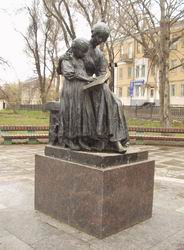 ТОРОПЕЦ
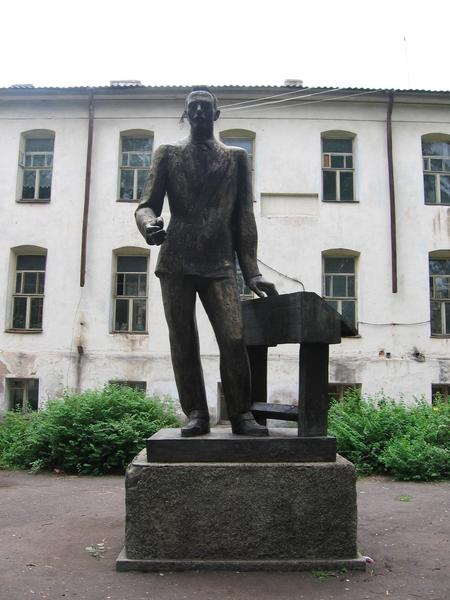 В 1972 установили первый в нашей стране памятник Учителю. Это символичная скульптура Учителя с большой буквы. Он стоит, опершись рукой о школьную парту, и ведет урок.
ПРОДОЛЖИТЕ ПОСЛОВИЦЫ
Без наук — как без рук. 

Древо и учитель познаются по плоду.
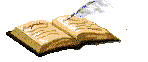 Наука в лес не ведет, а из лесу выводит. 

Тетрадь — зеркало ученика и учителя.
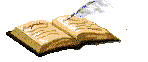 Чтобы выучиться плавать, надо лезть в воду. 

Нужно учить не рассказом, а работой и показом.
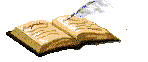 НАПУТСТВИЕ СТУДЕНТУ
Студент, держись, дерзай, грызи,Граниту нынче – до отвала,Ты как по сайтам не скользи,А для ответа будет мало!Забытых книжек переплётыРаскинь, как карты, и – гадай,Чем исправлять свои залёты,Не угадал, – подряд читай!
Читай, всё может пригодится,Хоть этикеточек пивныхИной коллекцией гордится,Но ты ж у нас – не из иных!О, как сладкИ диплома корки,Что там варенье и абсент,Вгоняя знанья за подкорки,Держись, восторженный студент!
Чужие ждут тебя восторги,Когда ты знаньями блеснёшь,И за тебя начнутся тОрги,А ты – за Нобелем уйдёшь!
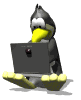 ИСПОЛЬЗОВАННЫЙ МАТЕРИАЛ:
kamenskk.ru
ru.wikipedia.org
inkazan.ru
publiclibrary.ru
kp.ru
ngs.ru